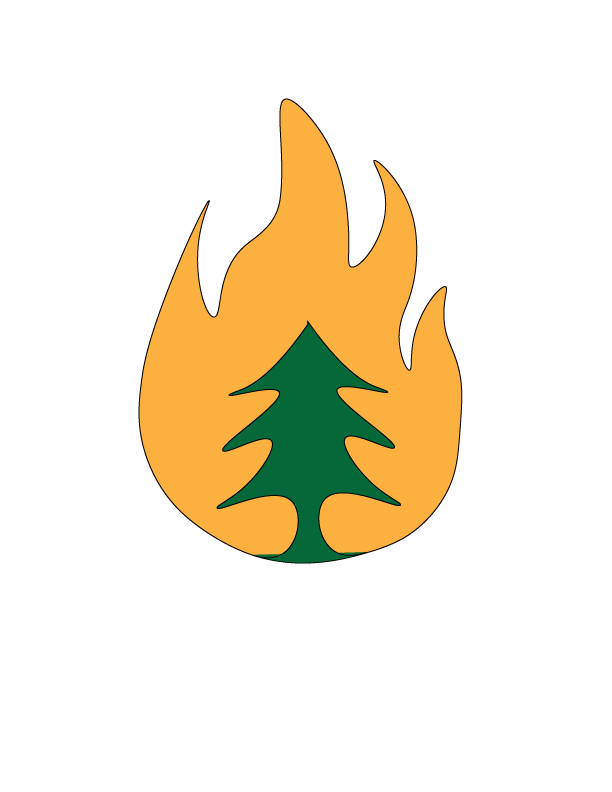 Inferno Analytics  City of Austin Fire Dept  Watershed Vulnerability Indexing
Syrus Borders, Clayton Buehring, Melanie Butler, Corban Rosenauer, Kenny Satchell
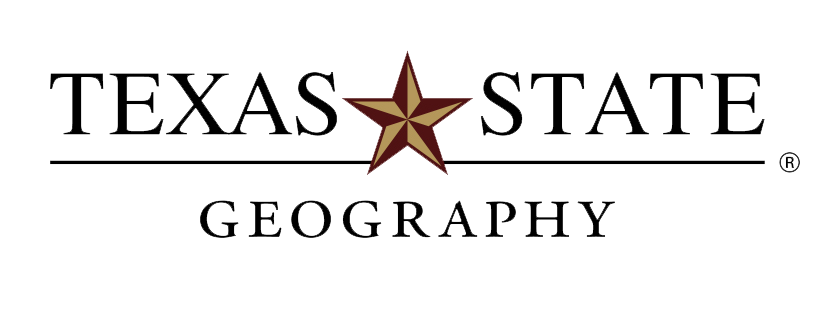 Table of Contents
Introduction 
Data
Methodology
Results
Conclusions
References
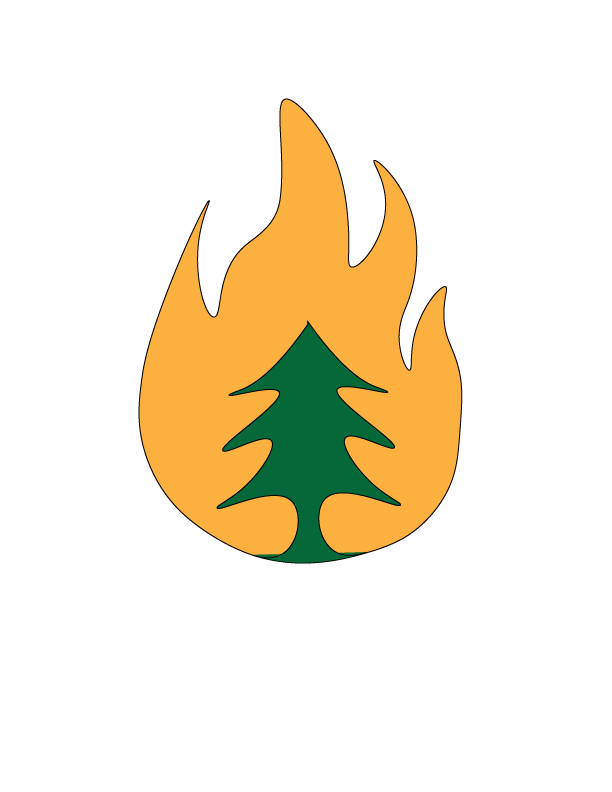 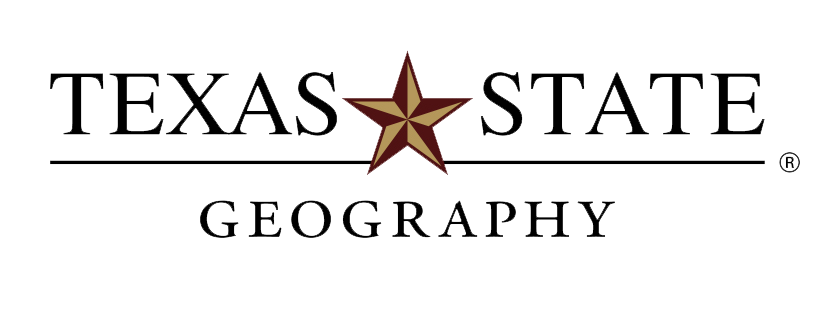 Introduction
Summary
Inferno Analytics created a watershed vulnerability index model and cost distance analysis for the City of Austin Fire Department.
Purpose
City of Austin Fire Department Wildfire Division was interested in knowing which watersheds would be the most vulnerable to pollution.
Scope
Travis county and surrounding areas of influence. 
Problem Statement
Having the 5th largest population Travis wants to ensure its residents are safe and protecting the watersheds.
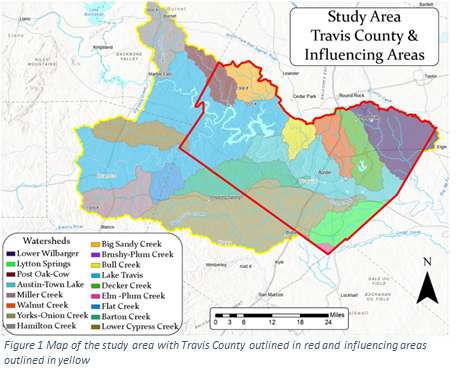 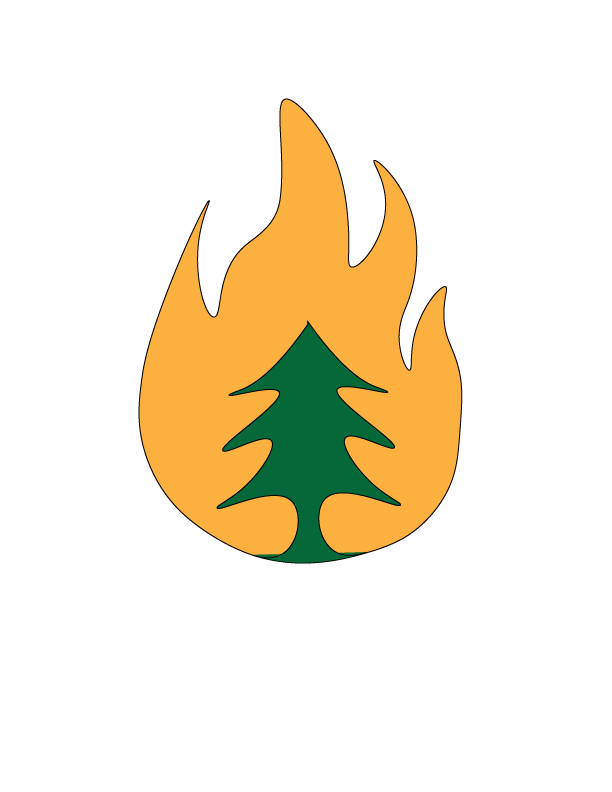 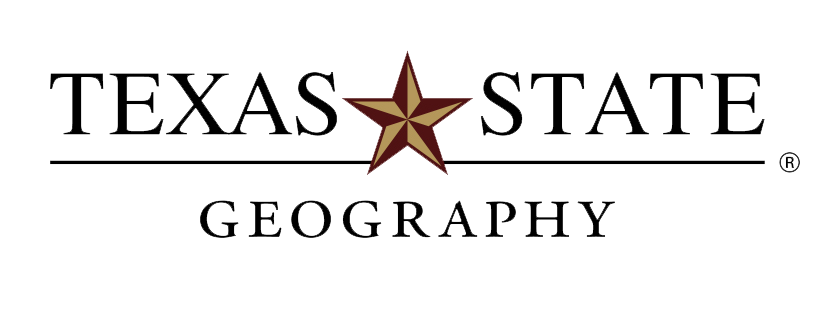 Data
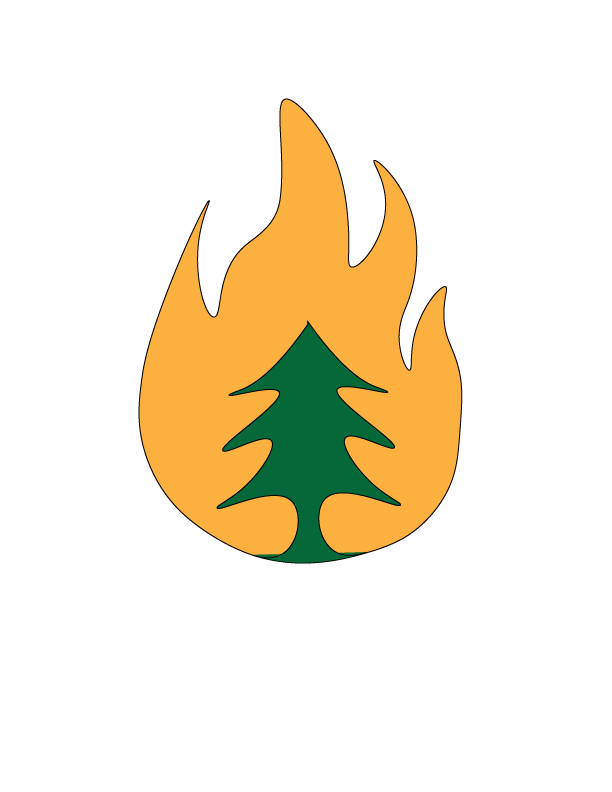 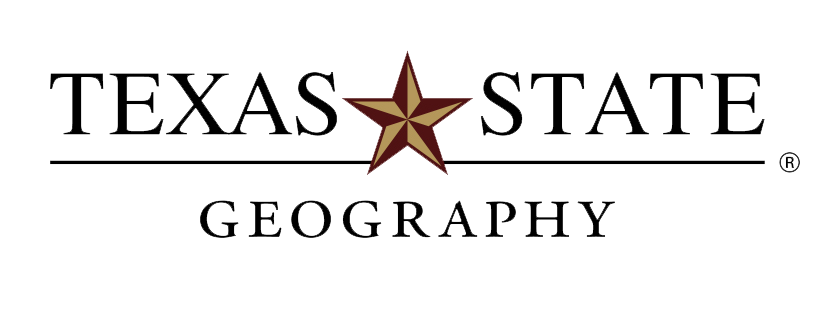 Pre-processing Data
	Digital Elevation Model
Methodology
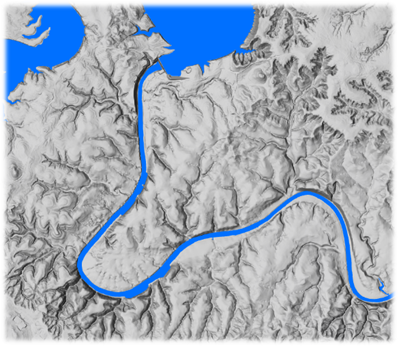 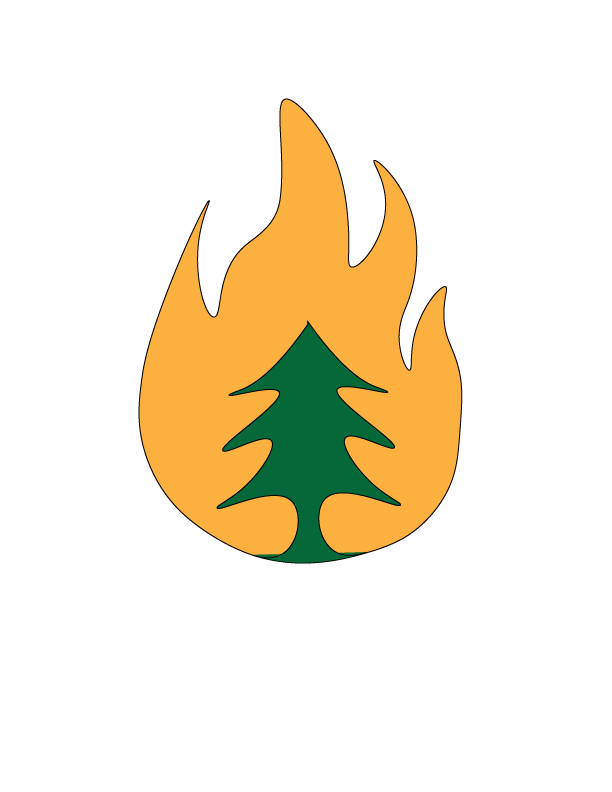 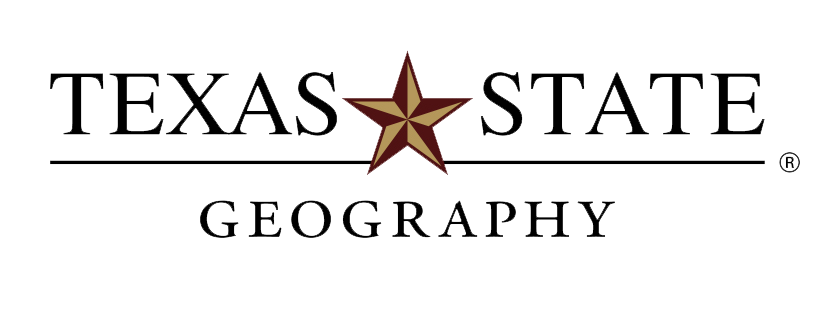 Pre-processing Data
	Soil Data
Methodology
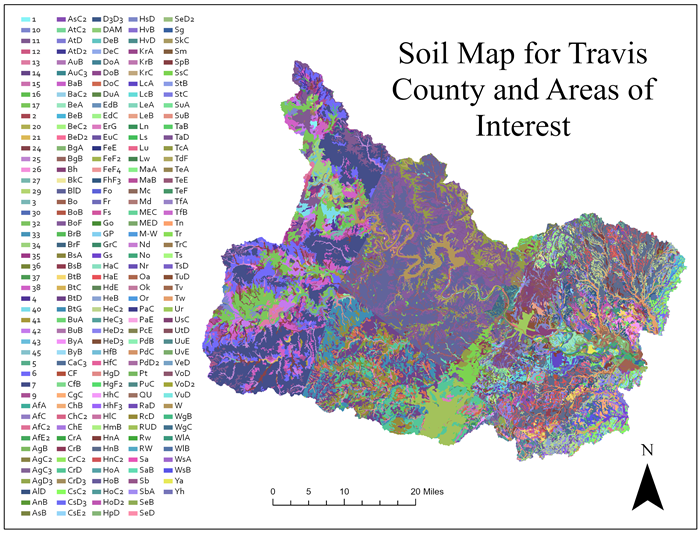 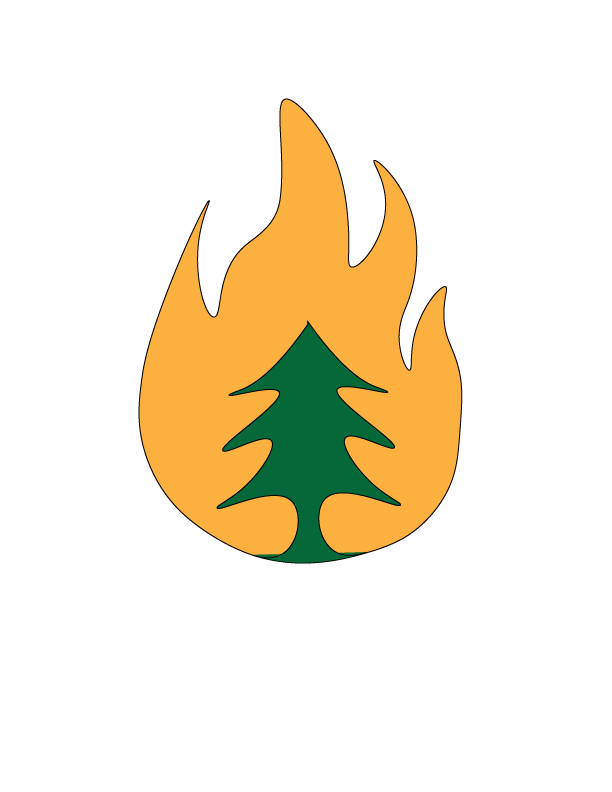 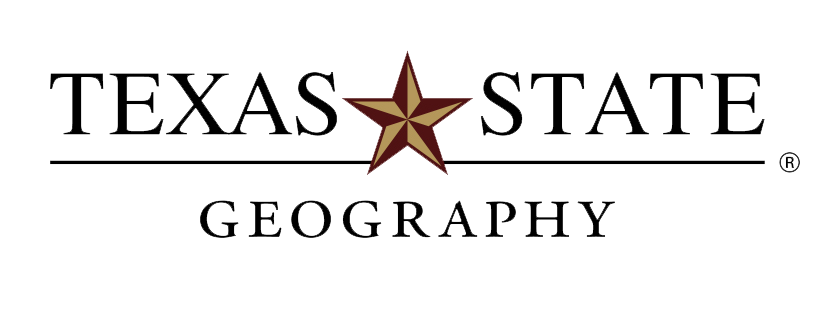 Pre-processing Data
Land Cover
Methodology
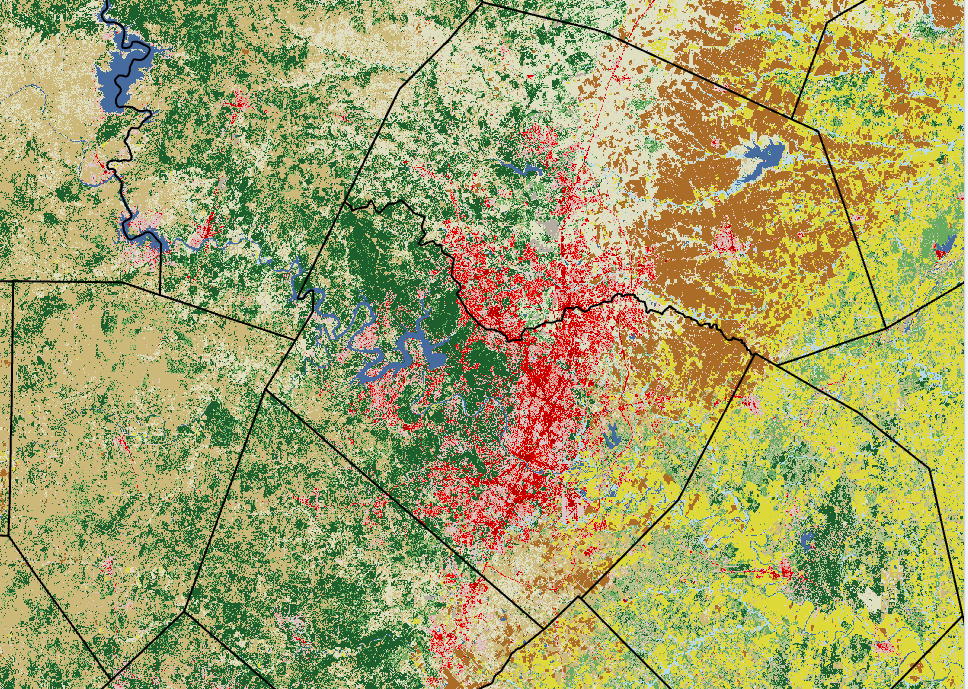 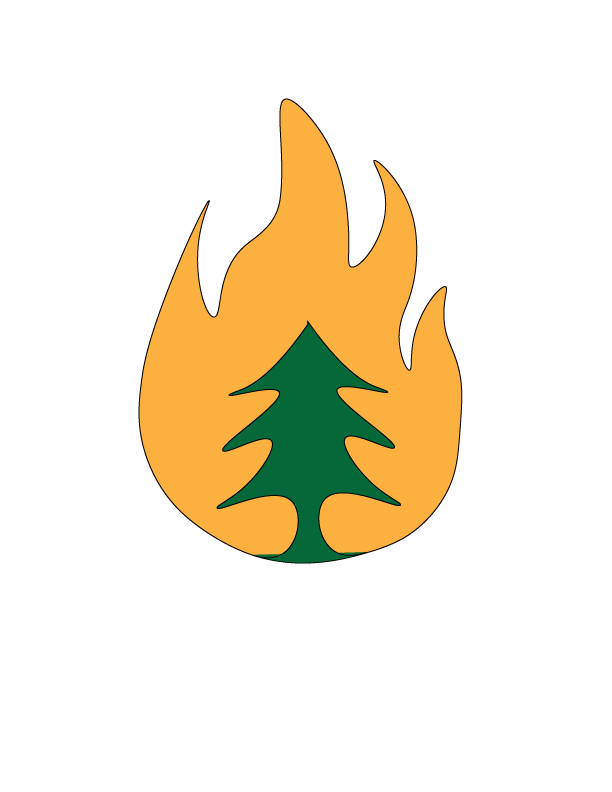 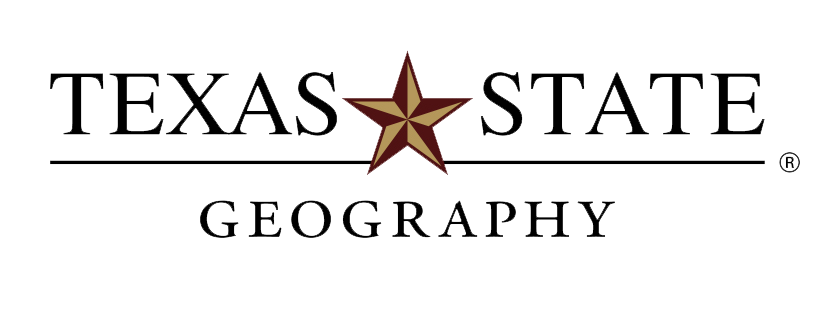 Pre-processing Data
	Watersheds
Methodology
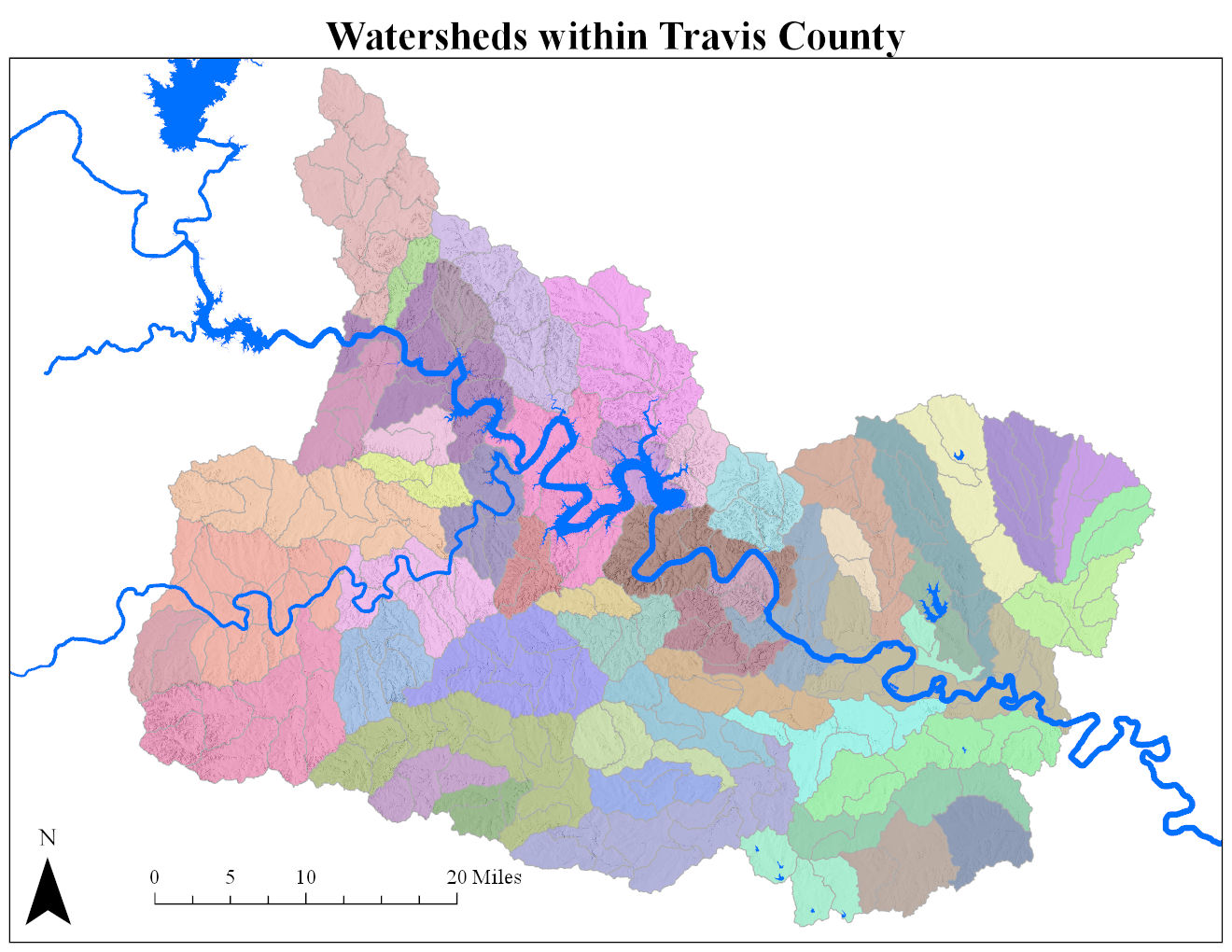 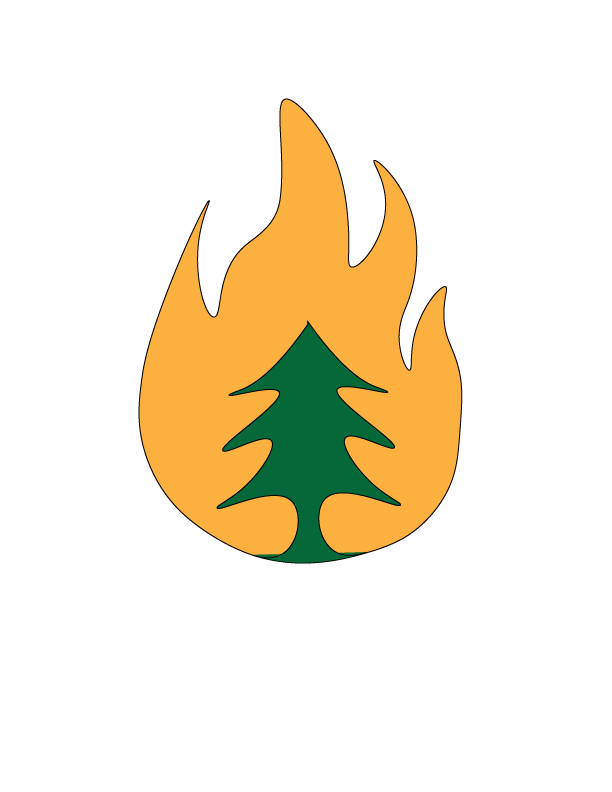 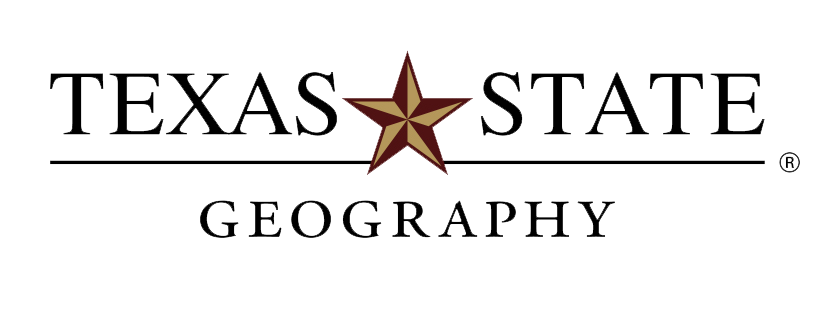 Pre-processing Data
	Rivers
Methodology
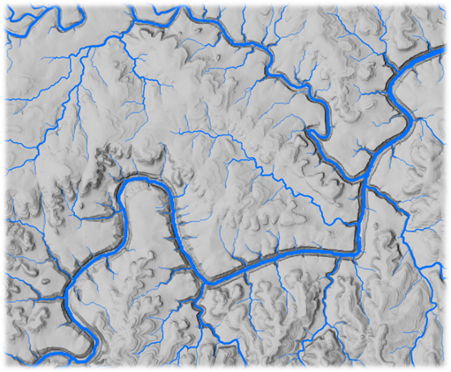 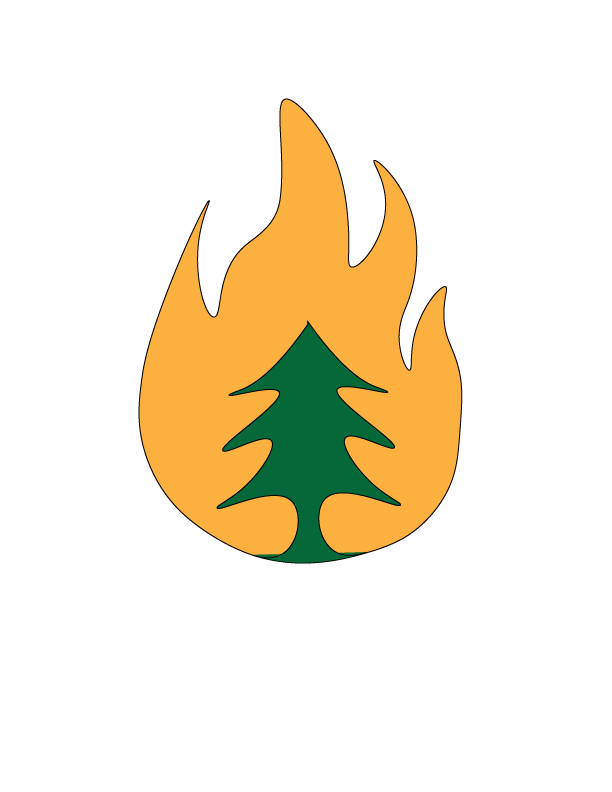 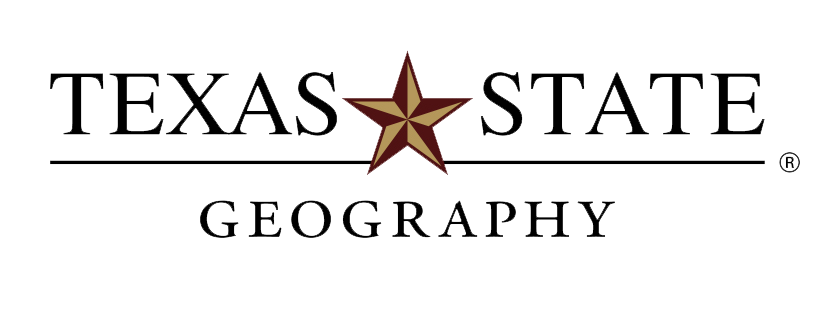 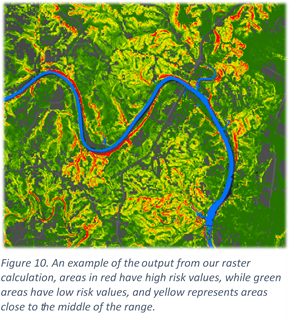 Methodology
Vulnerability Analysis
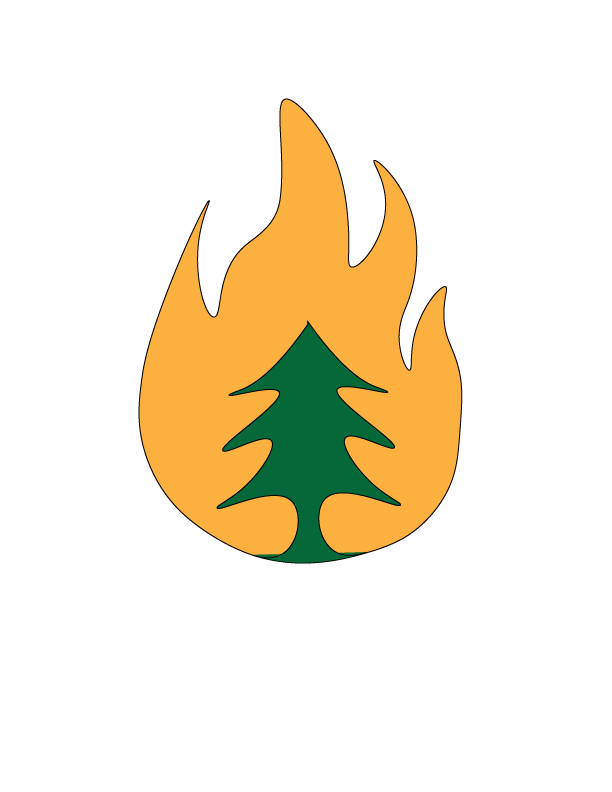 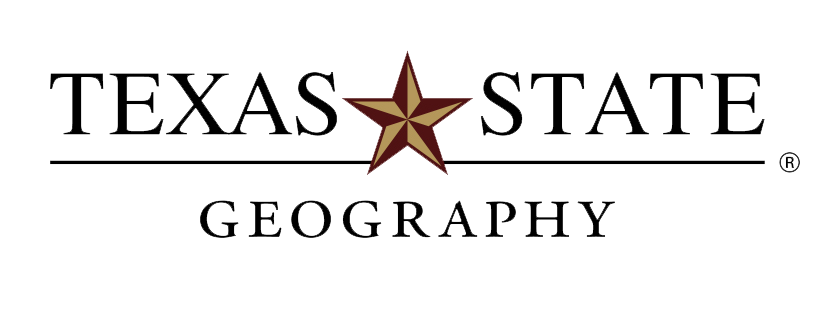 Methodology
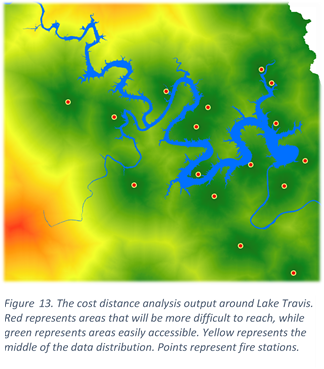 Cost Distance Analysis
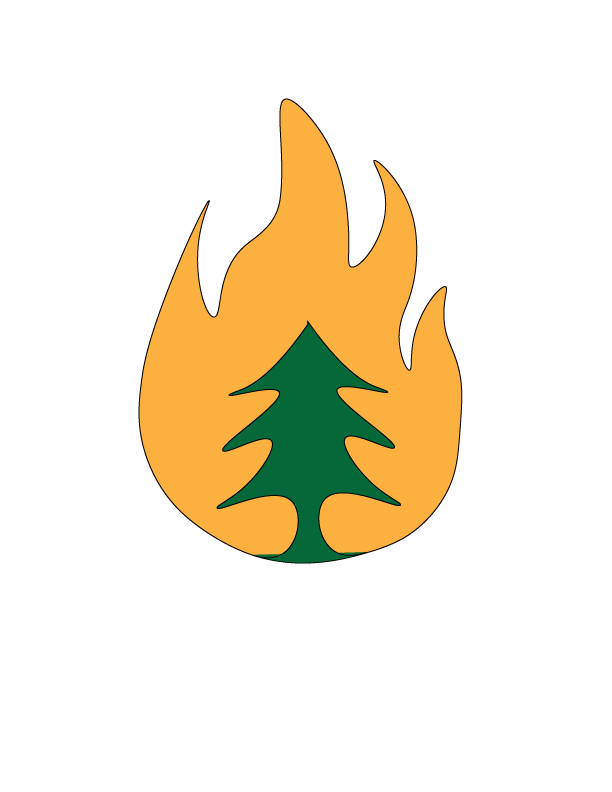 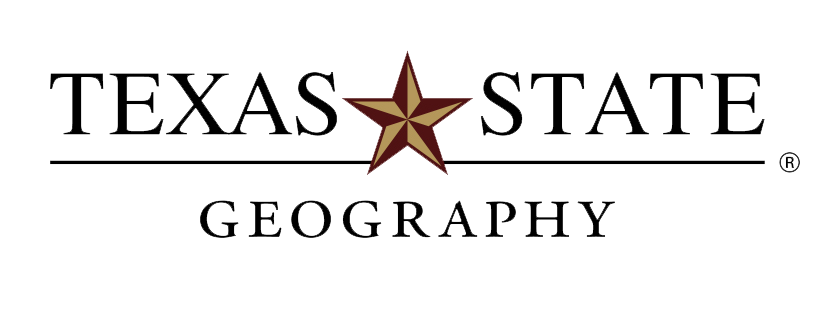 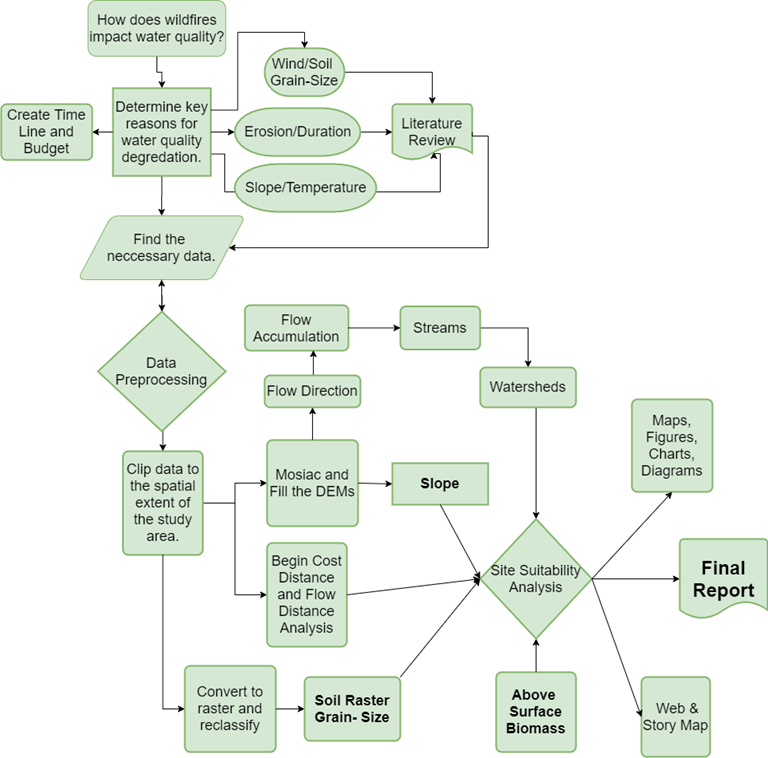 Methodology
Flowchart
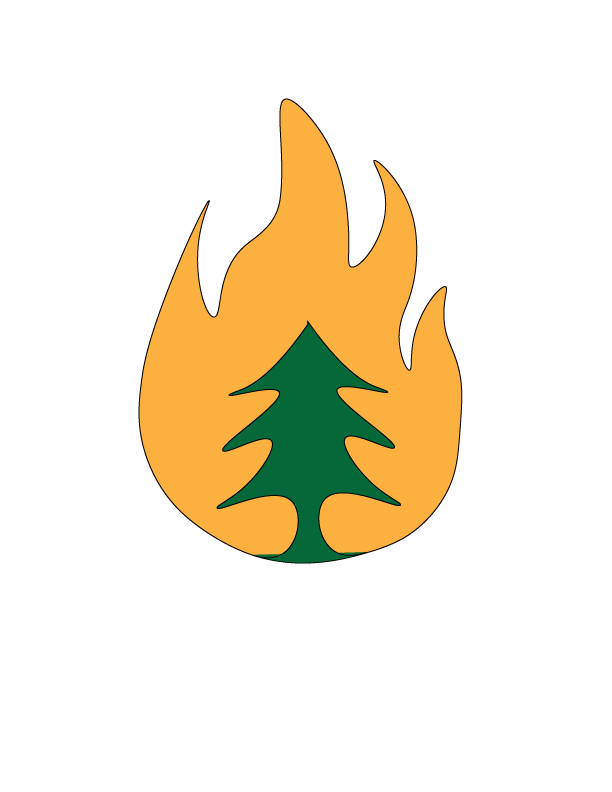 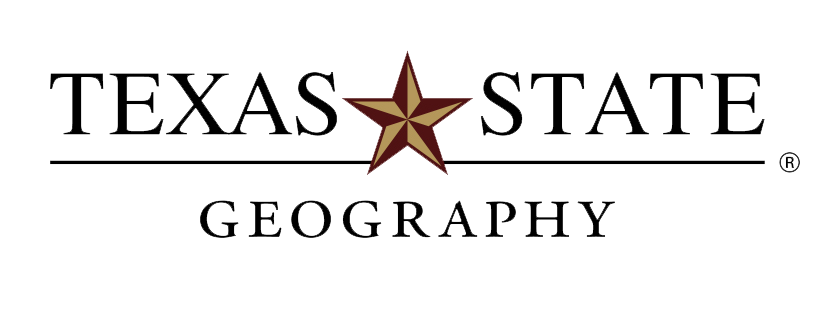 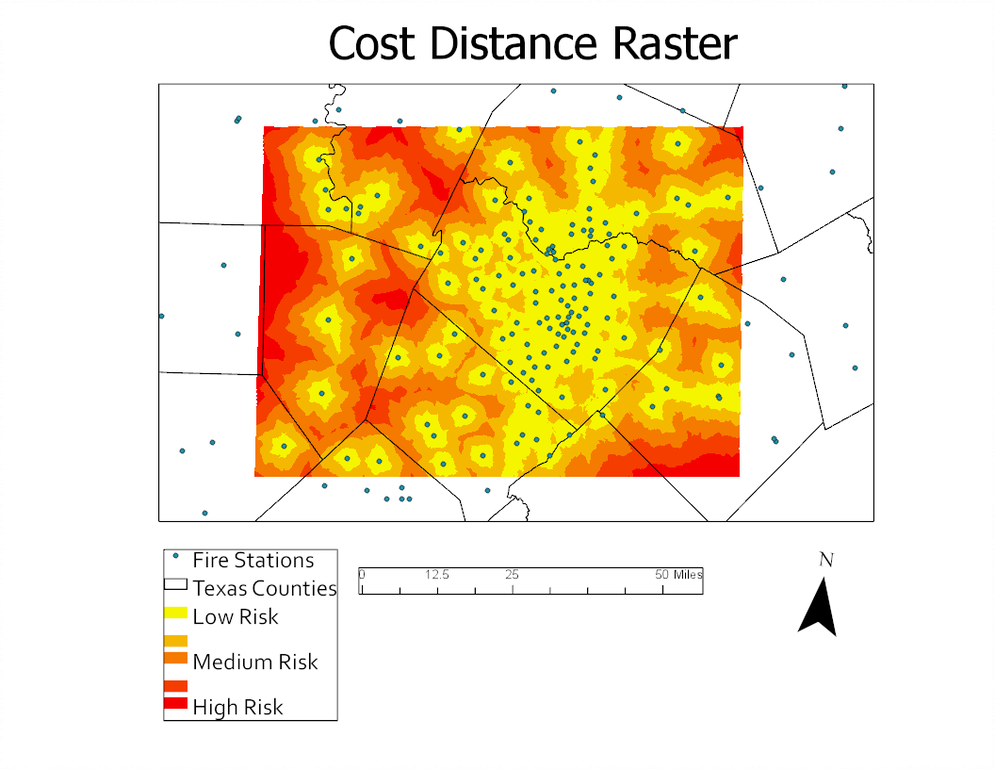 Results
Cost distant analysis shows which areas are more difficult to get to from the fire stations.
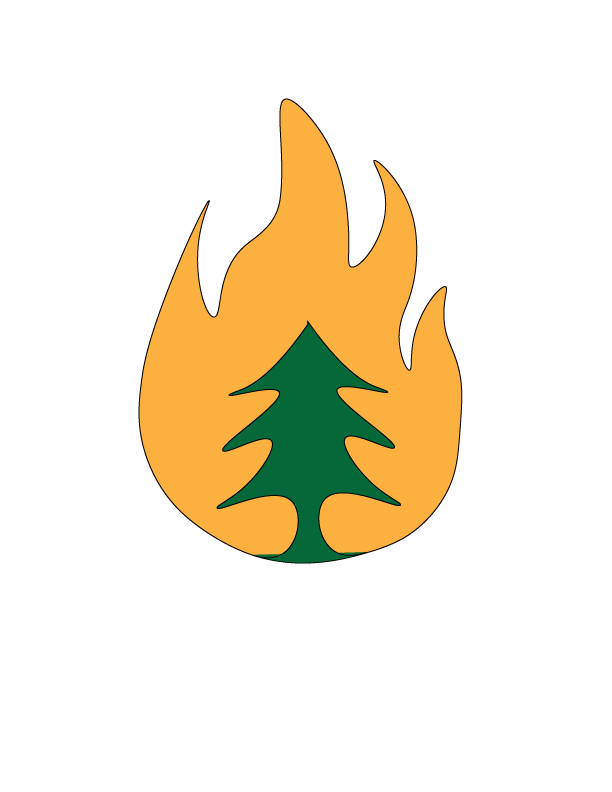 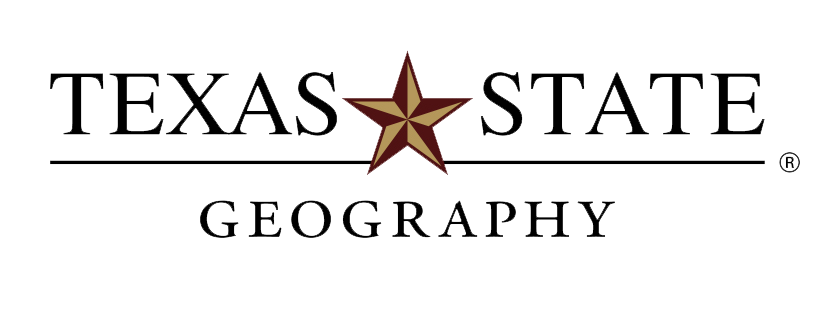 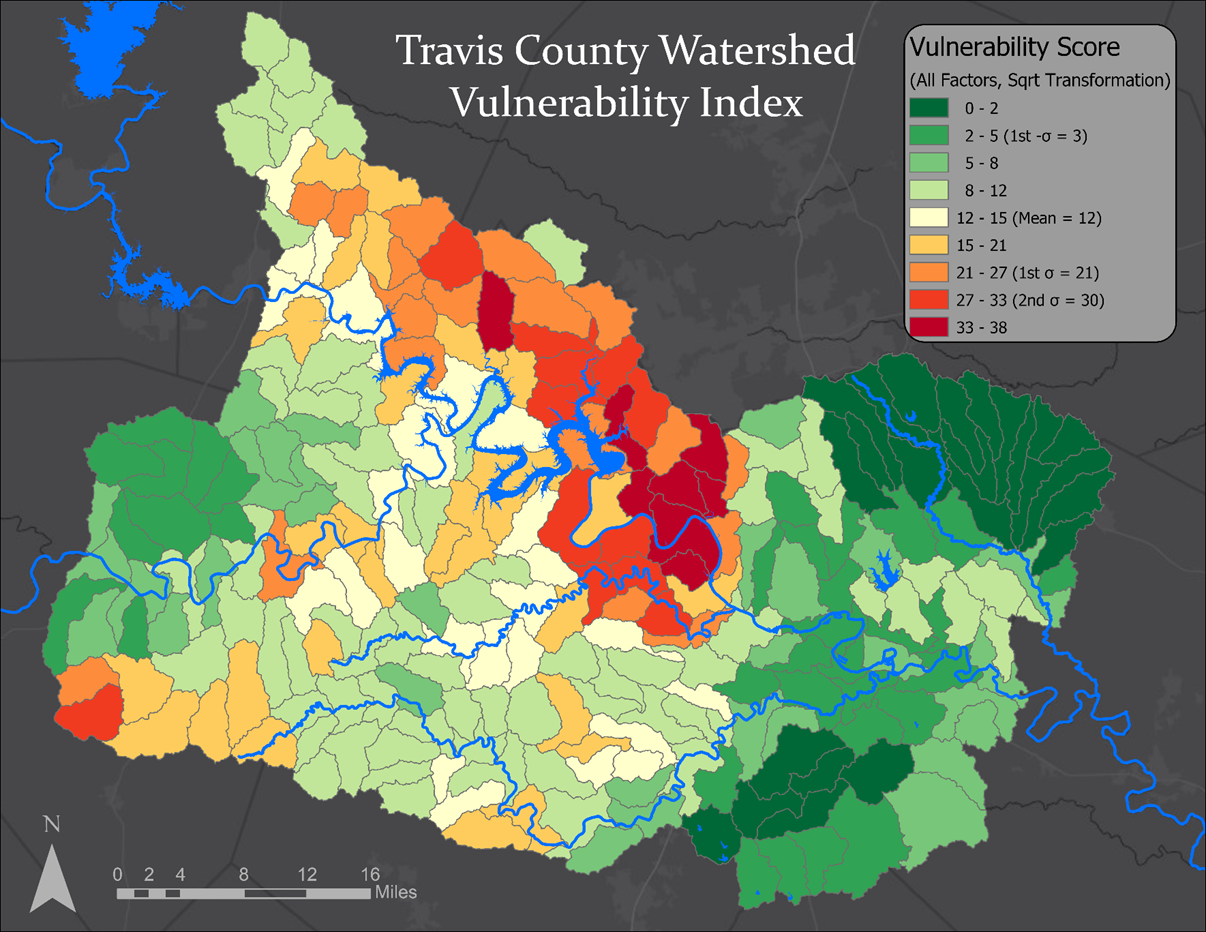 Results
Vulnerability analysis shows areas near West Lake Hills, Bull Creek, lower part of Barton Creek, and the Balcones Wildlife preserves are at the highest risk.
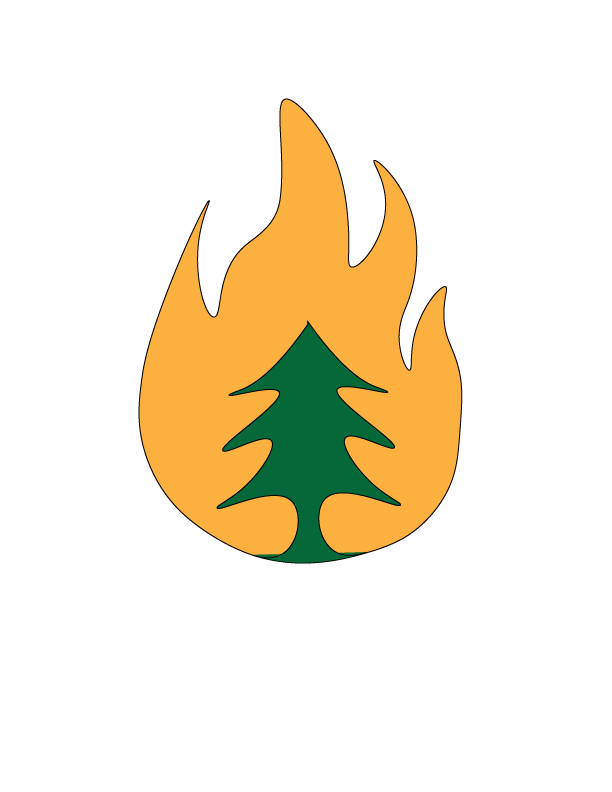 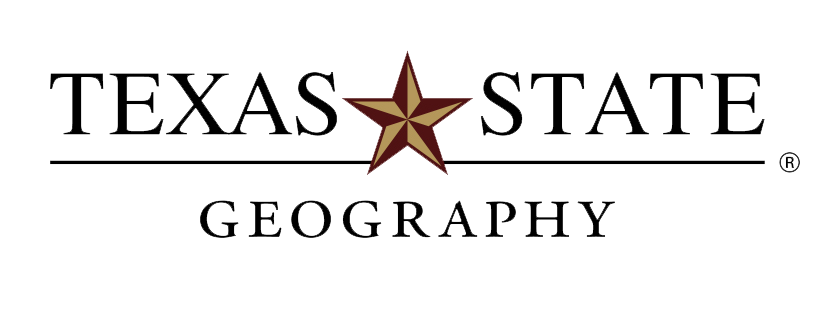 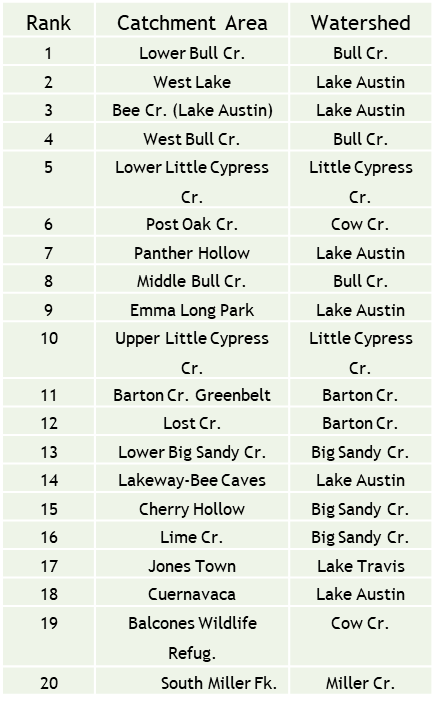 Conclusions
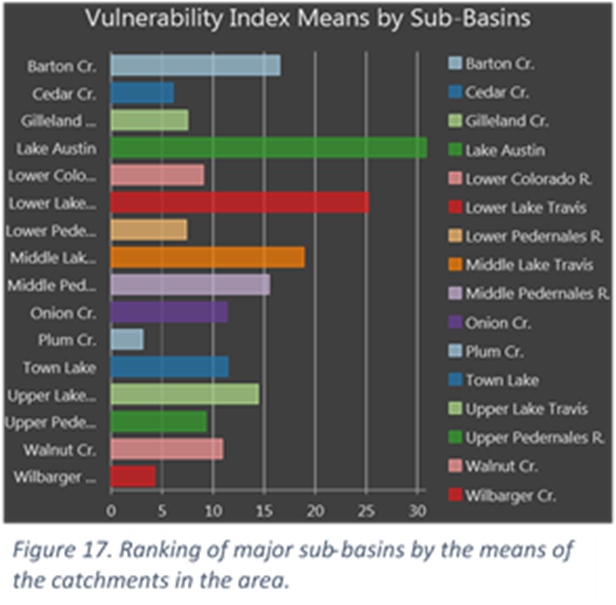 We were able to determine which areas were the most vulnerable to degradation of the water supplies. Based on slope, biomass, and soil factors.
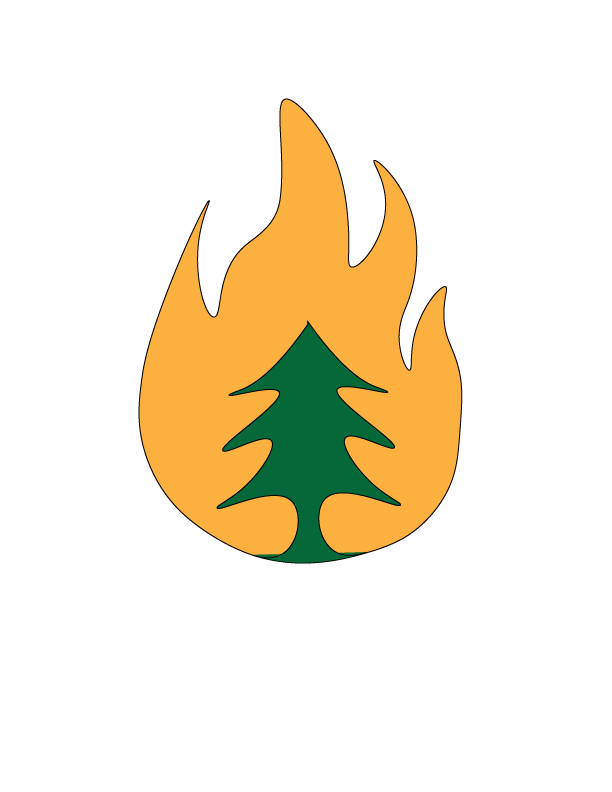 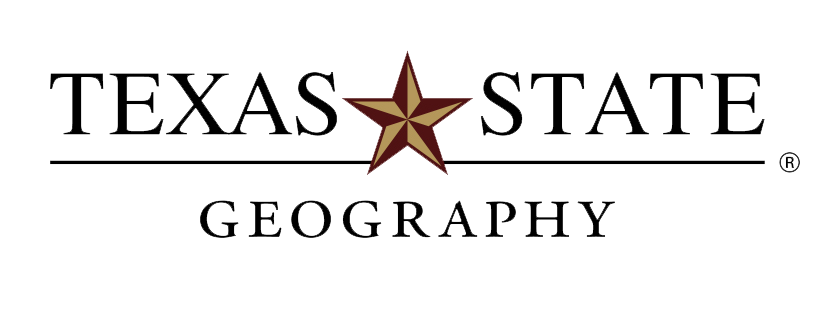 Questions/Comments